ABSTRACT TITLE
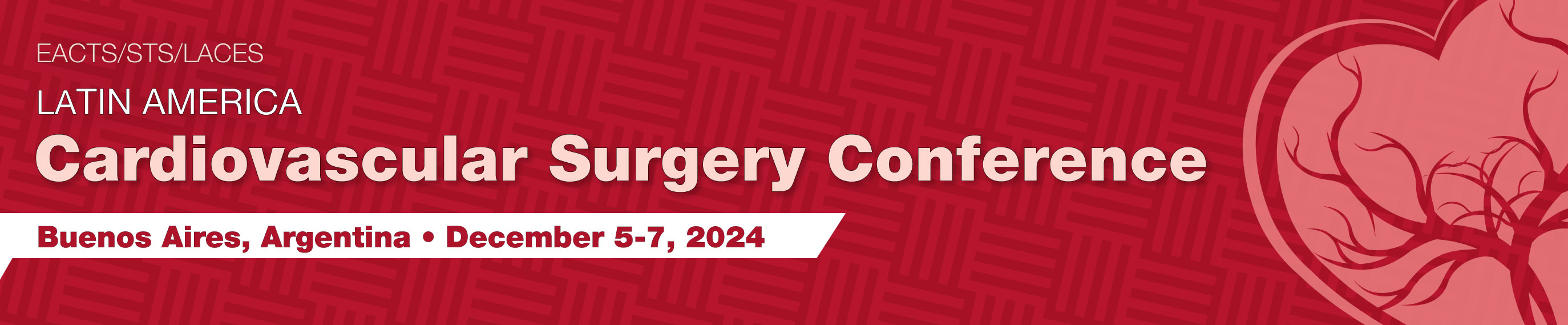 Background/Study Purpose
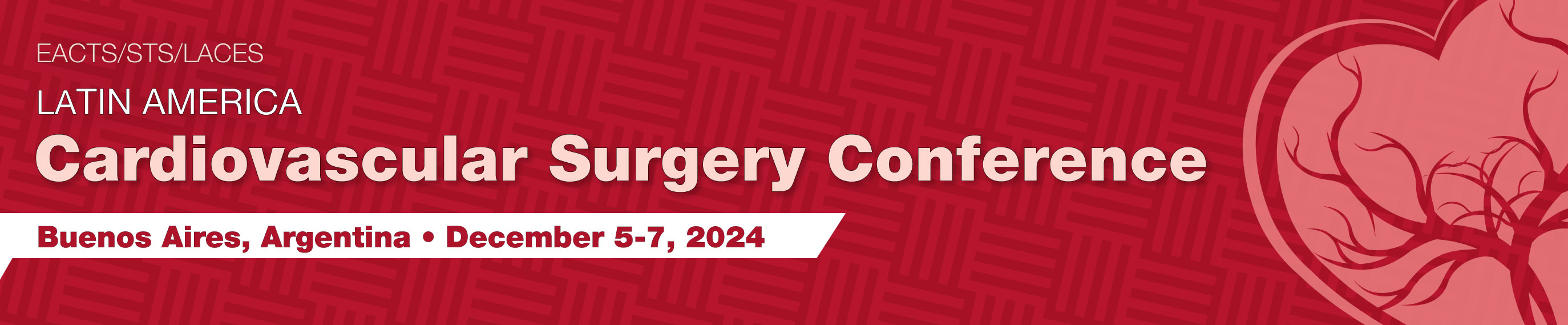 Patients
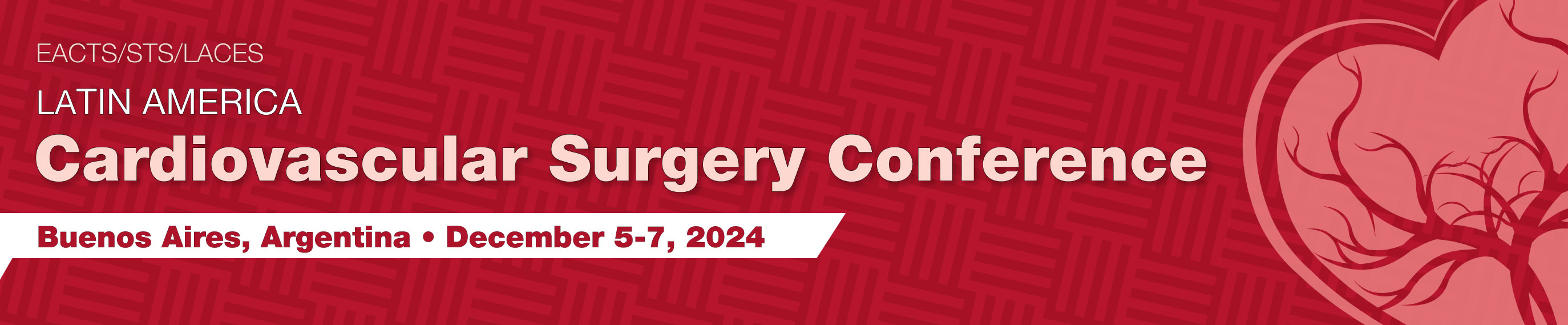 Methods
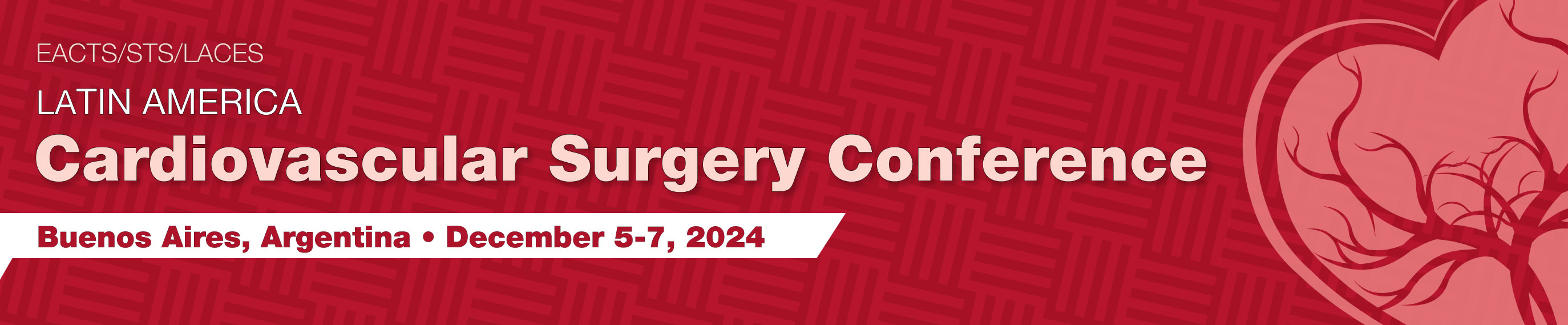 Results 1
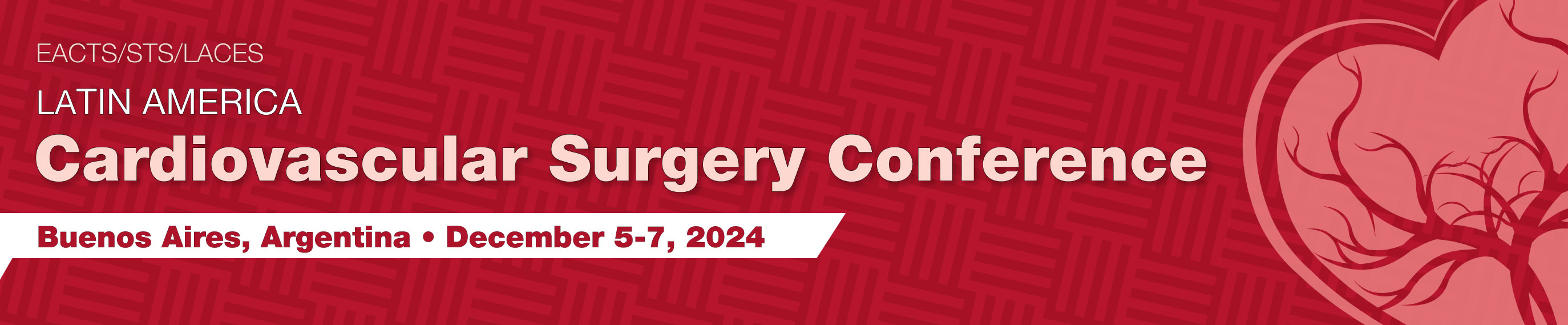 Results 2
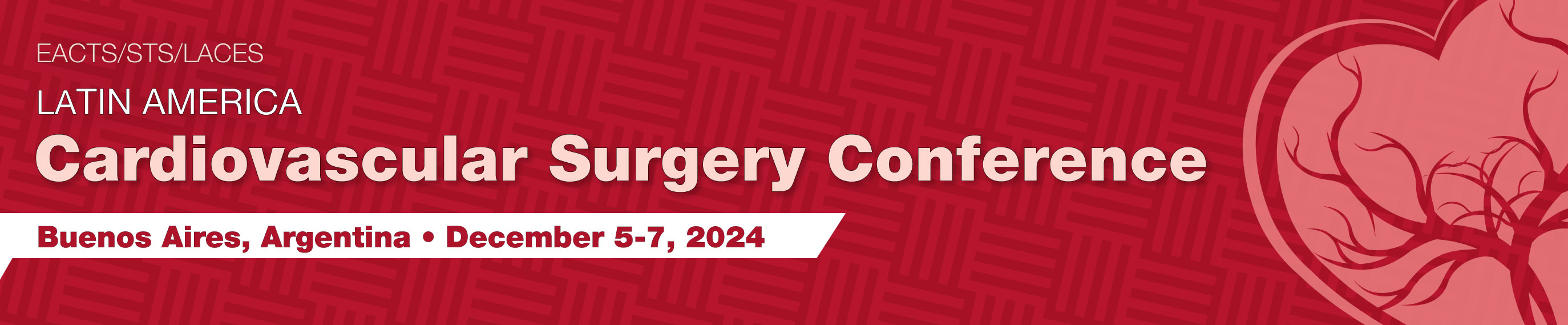 Conclusion
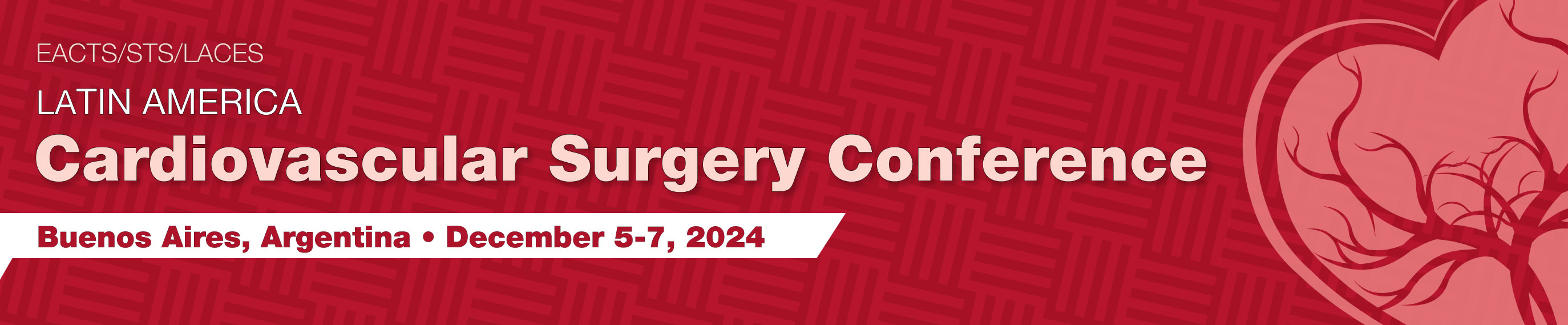